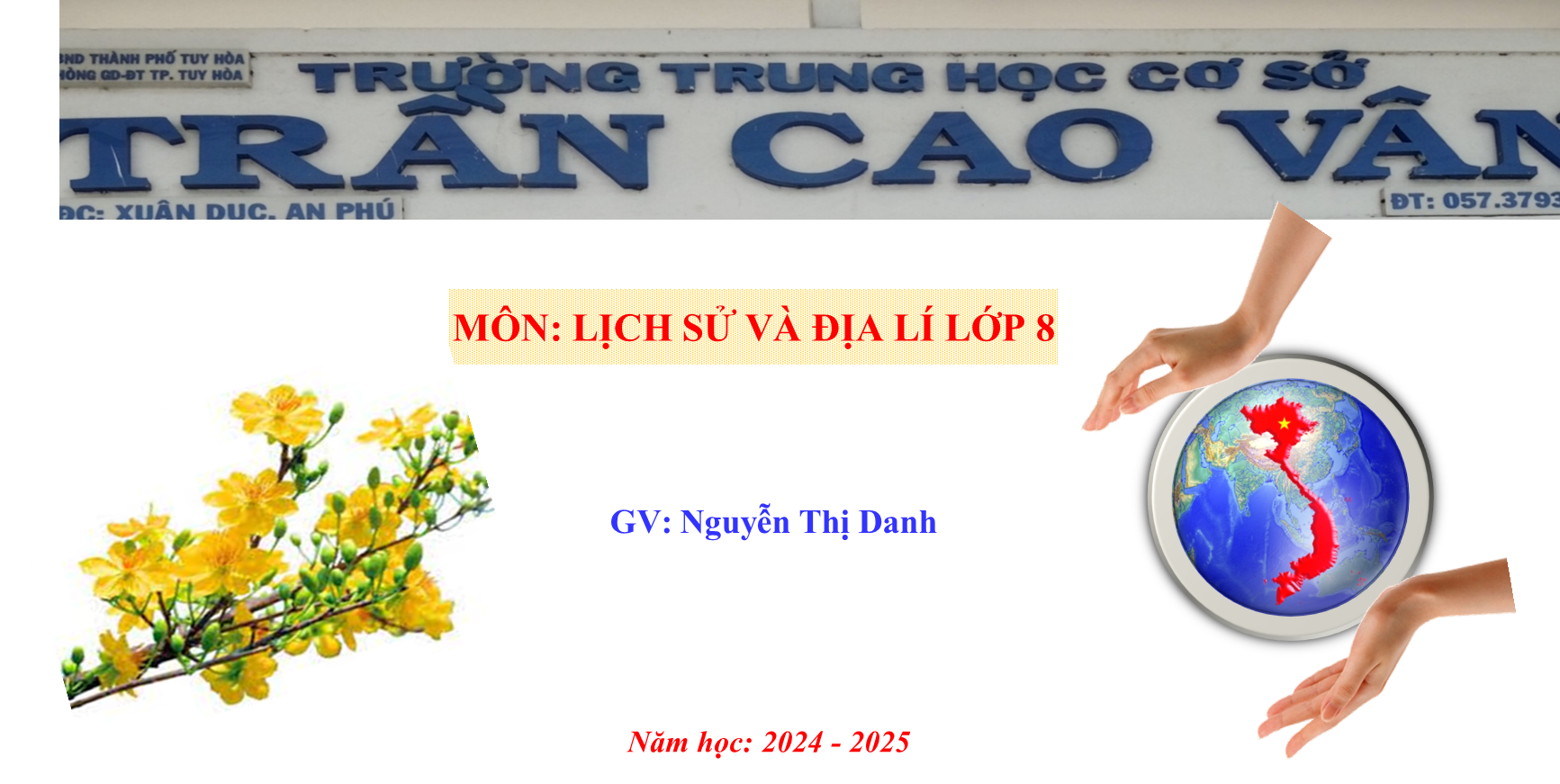 KIỂM TRA BÀI CŨ
1- b
2- e
3- k
4- h
5- a
6- c
7- d
8- i
9- f
10- g
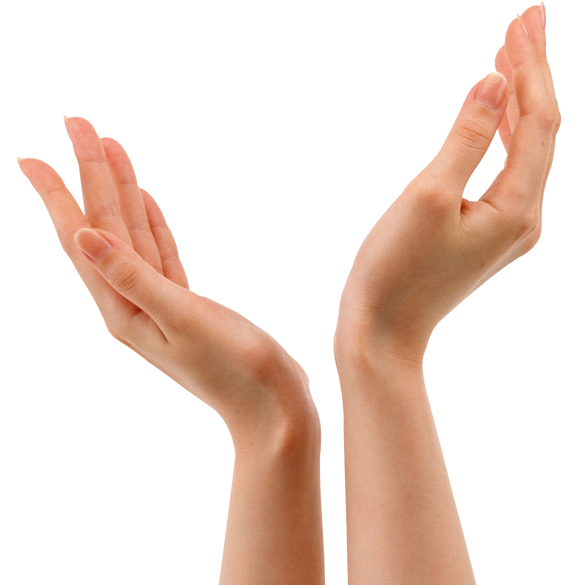 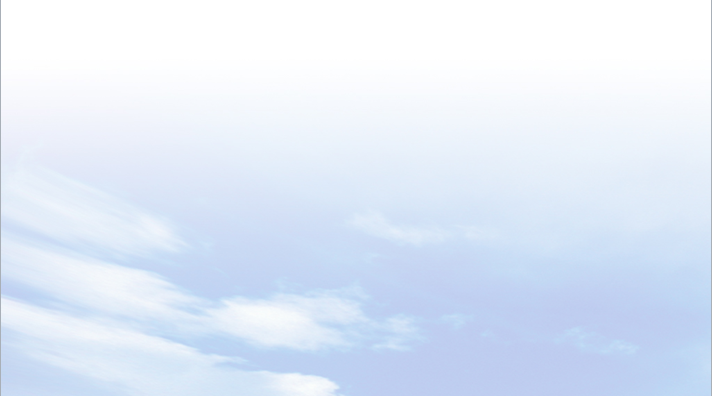 Tiết 4. BÀI 2
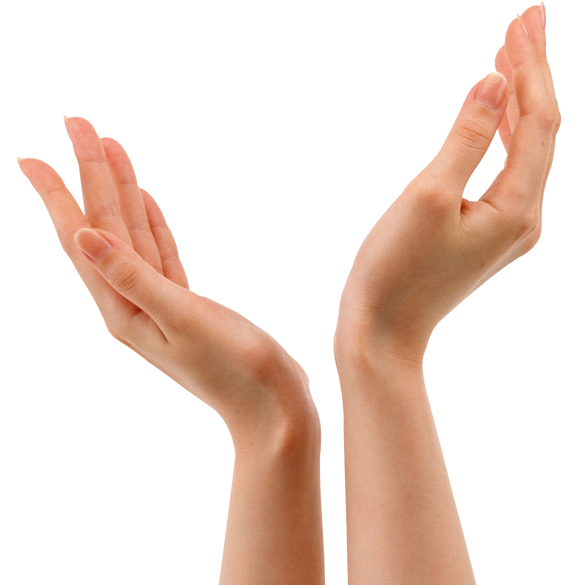 ĐẶC ĐIỂM ĐỊA HÌNH
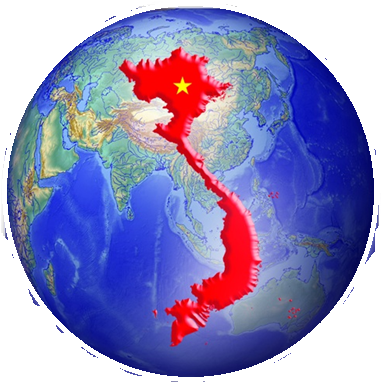 ĐỊA LÍ 8
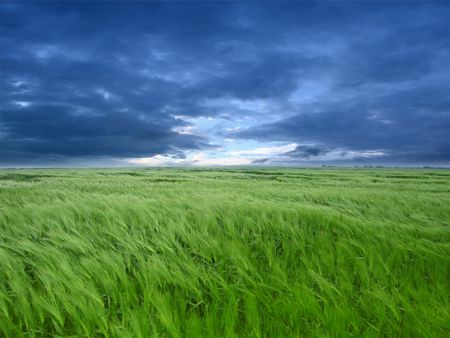 Tiết 4. Bài 2. ĐẶC ĐIỂM ĐỊA HÌNH
NỘI DUNG BÀI HỌC
1
ĐẶC ĐIỂM CHUNG CỦA ĐỊA HÌNH
2
ĐẶC ĐIỂM CÁC KHU VỰC ĐỊA HÌNH
LUYỆN TẬP VÀ VẬN DỤNG
3
Đặc điểm chung của địa hình
1
Dựa vào kênh chữ SGK, cho biết địa hình nước ta có mấy đặc điểm chung? Kể tên.
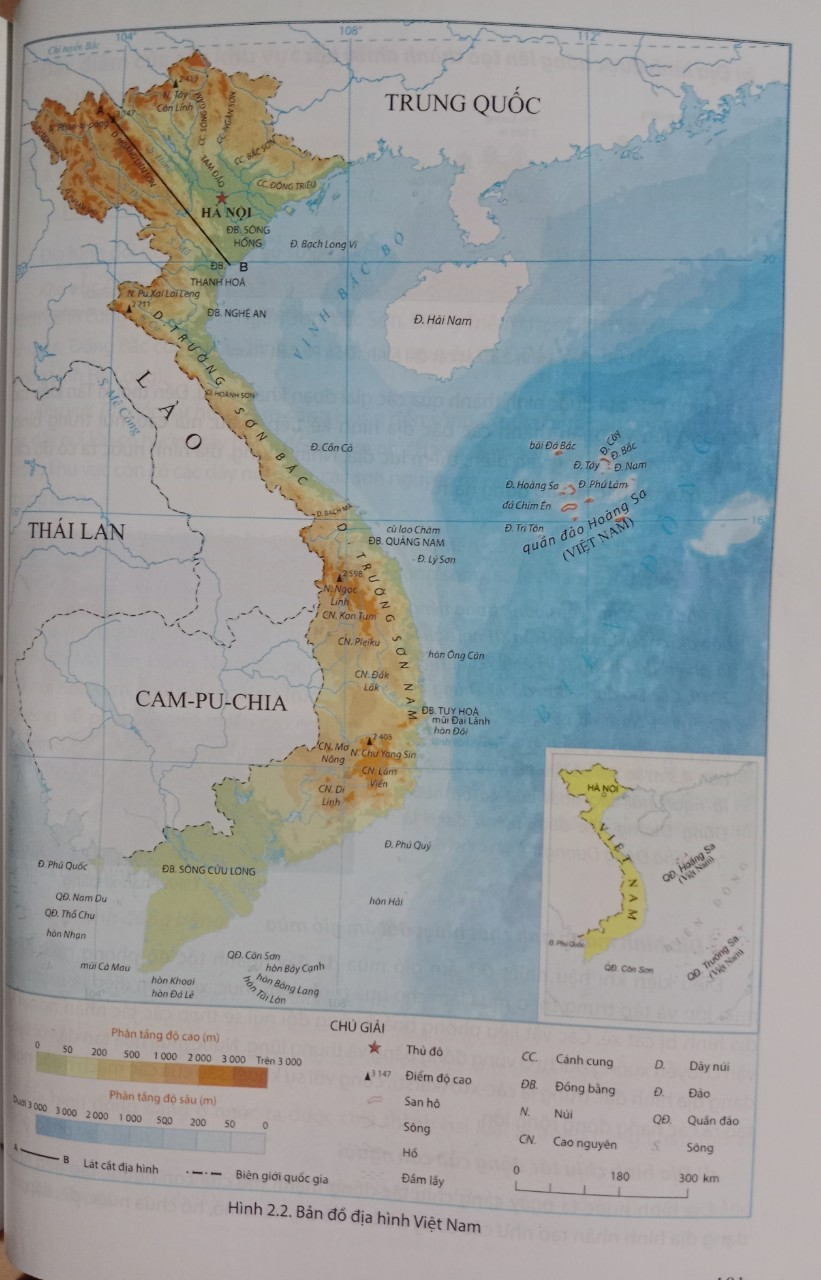 Đặc điểm chung của địa hình
1
* Quan sát hình 2.1, 2.2 2.3, 2.4 SGK hoặc Atlat ĐLVN và thông tin trong bài, em hãy trình bày một trong những đặc điểm chủ yếu của địa hình Việt Nam. (trình bày đặc điểm địa hình phần lớn là đồi núi: S đồi núi, hướng nghiêng, hướng núi, xác định các dãy núi có 2 hướng chính đó; xác định một số đỉnh núi trên 2000m. S đồng bằng, phân loại đồng bằng, xác định các định các dạng đồng bằng đó)
1. Đặc điểm chung của địa hình
- Đồi núi chiếm khoảng ¾ diện tích lãnh thổ, kéo dài từ Tây Bắc xuống Đông Nam.
+ Hướng núi: TB-ĐN và vòng cung.
+ Chủ yếu là đồi núi thấp <1000m chiếm 85%, núi cao trên 1000m chiếm 1% diện tích cả nước.
- Đồng  bằng chiếm ¼ diện tích đất liền, bao gồm đồng bằng châu thổ và đồng bằng ven biển.
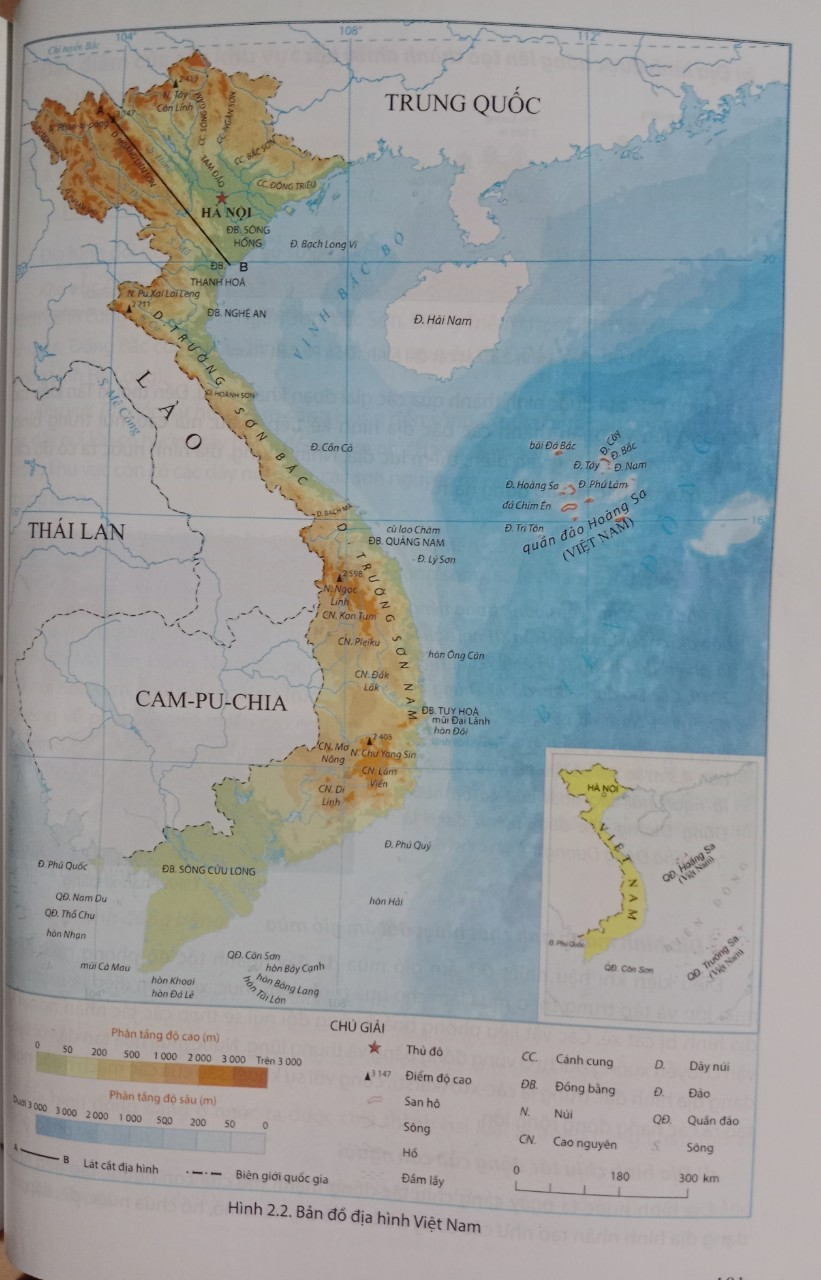 - Xác định 1 số dãy núi có hướng TB_ĐN và hướng vòng cung.
- Xác định 1 số đỉnh núi cao trên 2000m
- Xác định đồng bằng sông Hồng; ĐB SCL, ĐB duyên hải miền Trung
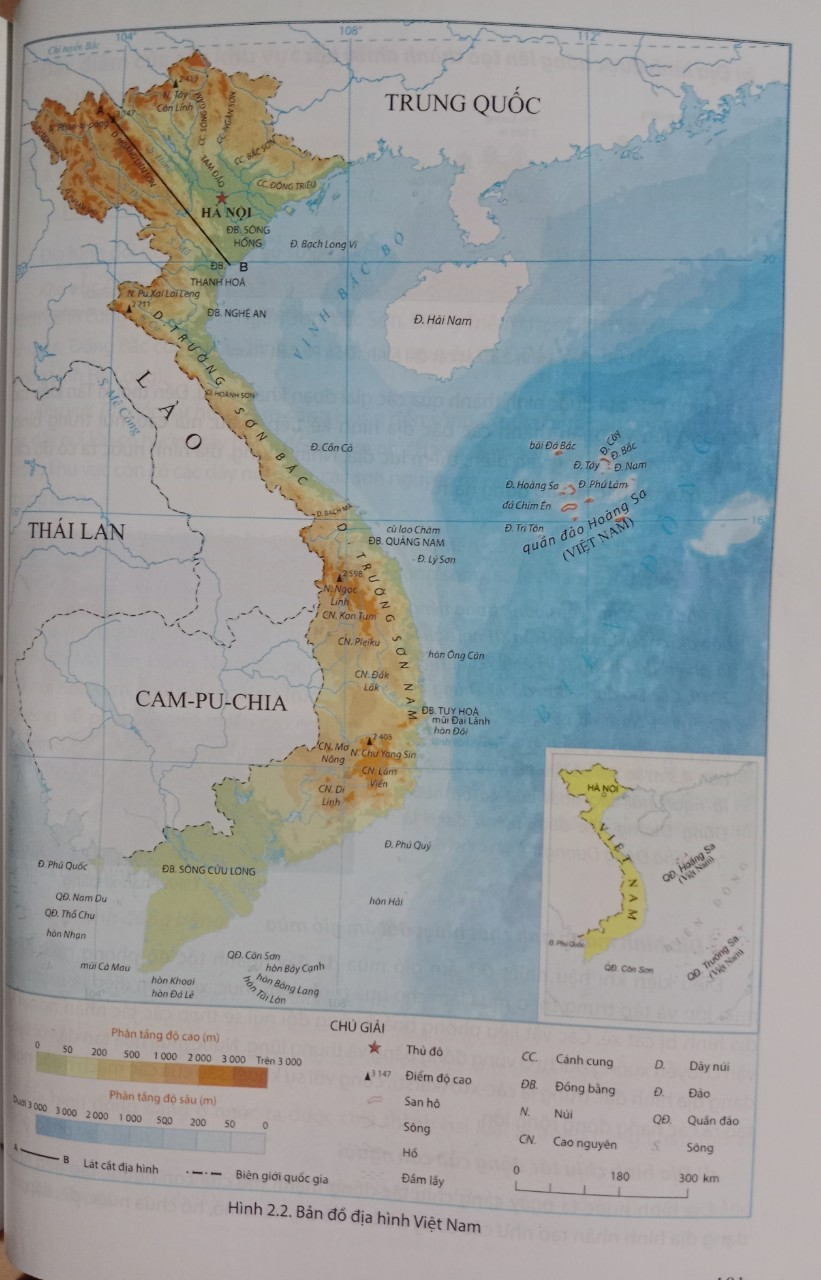 b. Địa hình được nâng lên tạo thành nhiều bậc
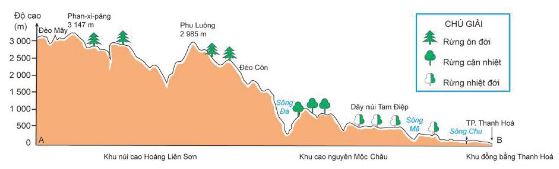 c. Địa hình mang tính chất nhiệt đới ẩm gió mùa
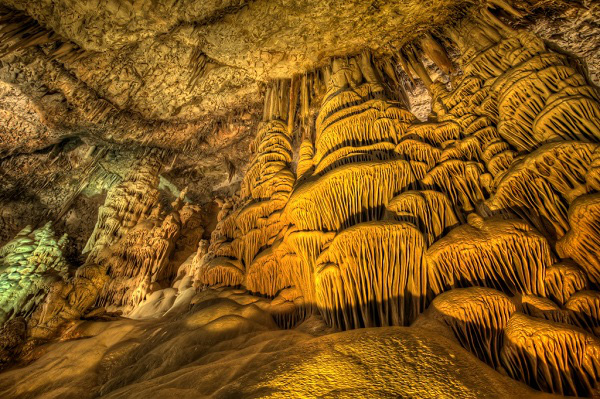 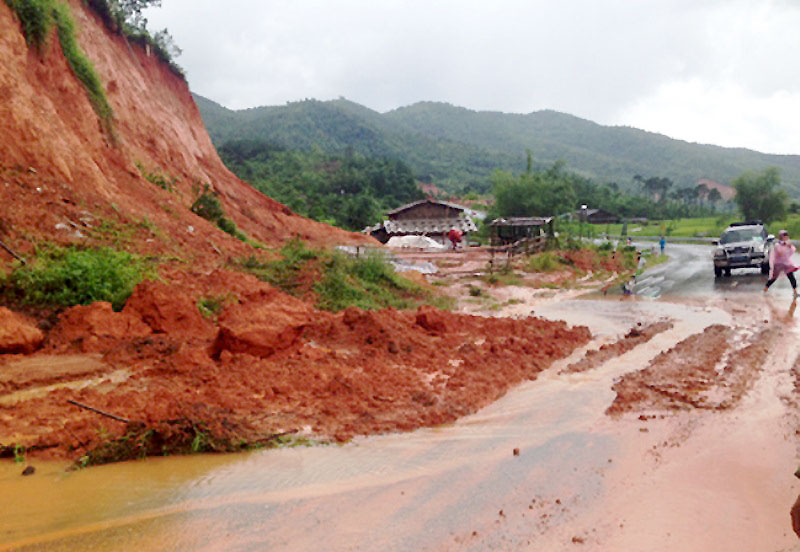 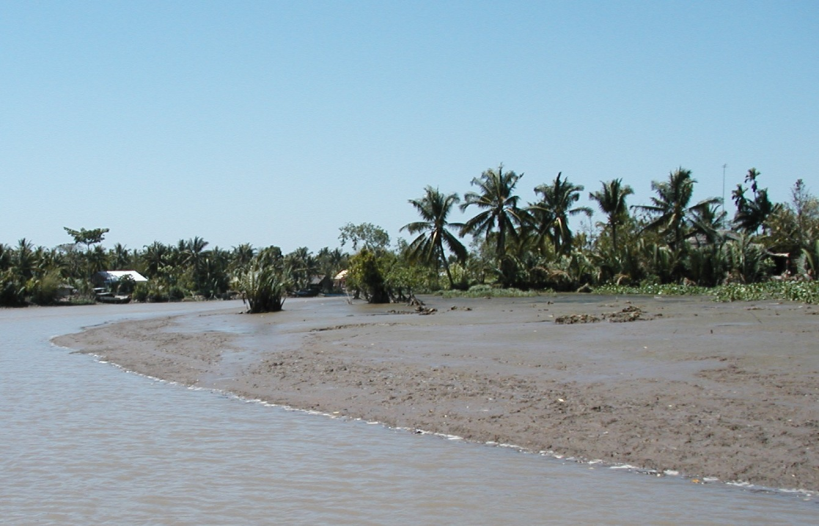 Địa hình caxto
Bồi tụ ở vùng đồng bằng sông Cửu Long
Xói mòn đất ở vùng núi phía Bắc
d. Địa hình chịu tác động của con người
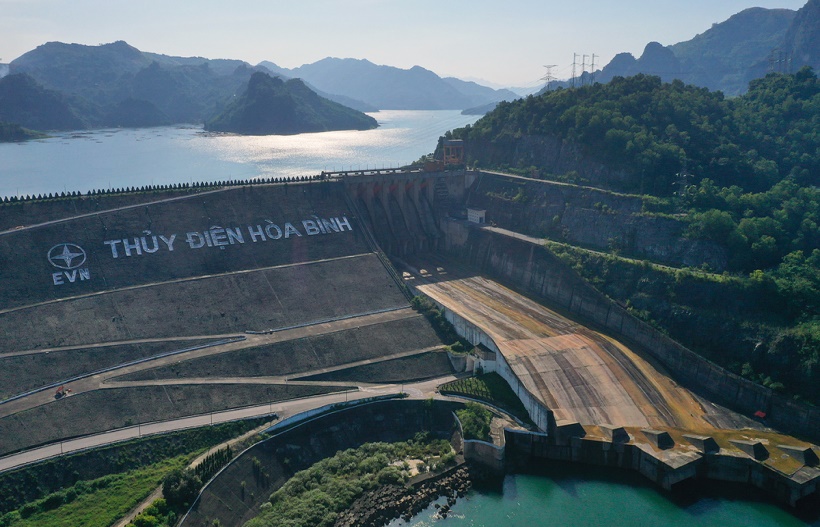 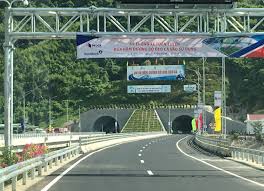 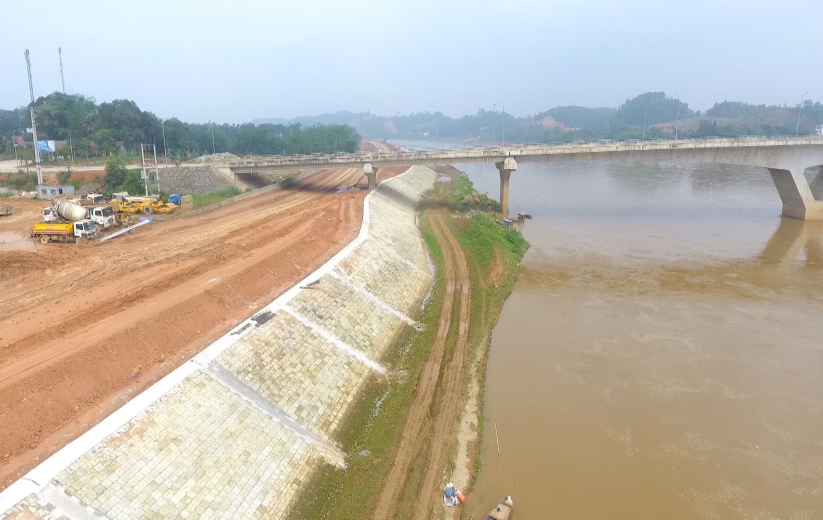 Đập thủy điện Hòa Bình
Một đoạn đê sông Hồng
Hầm đèo Cả
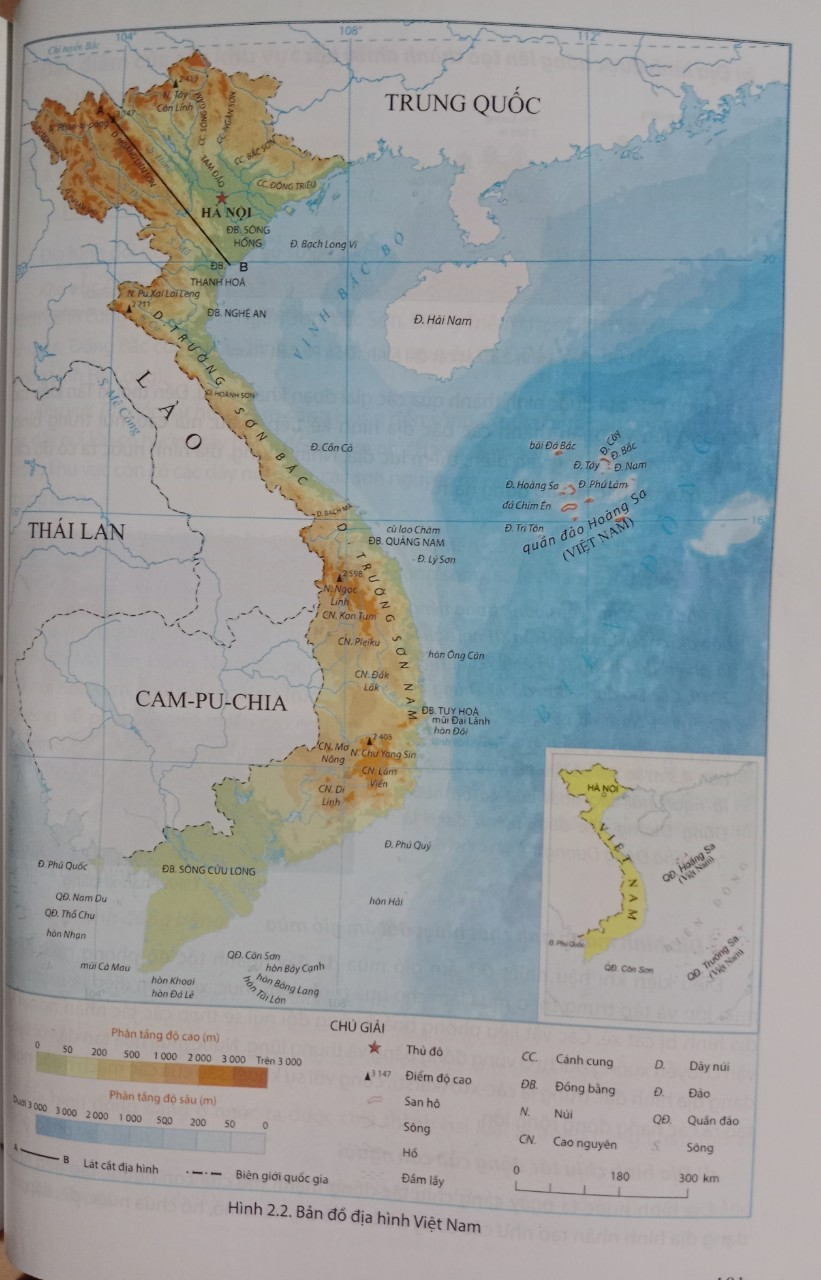 Tiết 5. Bài 2. ĐẶC ĐIỂM ĐỊA HÌNH  (tt)
Đặc điểm các khu vực địa hình
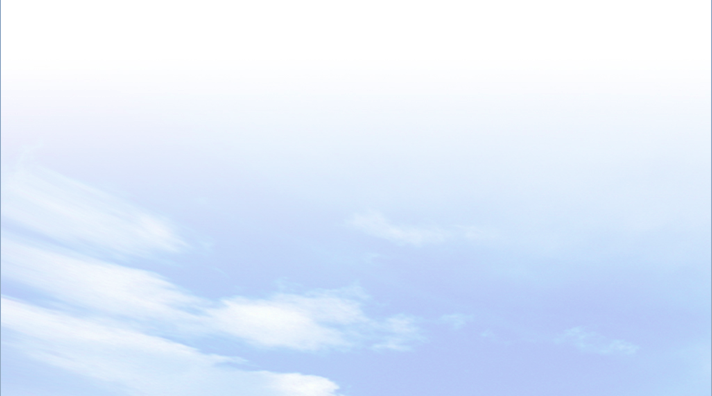 2
a. Địa hình đồi núi
THẢO LUẬN NHÓM: 5’
Nhóm 1, 2
Nhóm 3, 4
So sánh khu vực Trường Sơn Bắc và Trường Sơn Nam:
So sánh khu vực Đông Bắc và Tây Bắc:
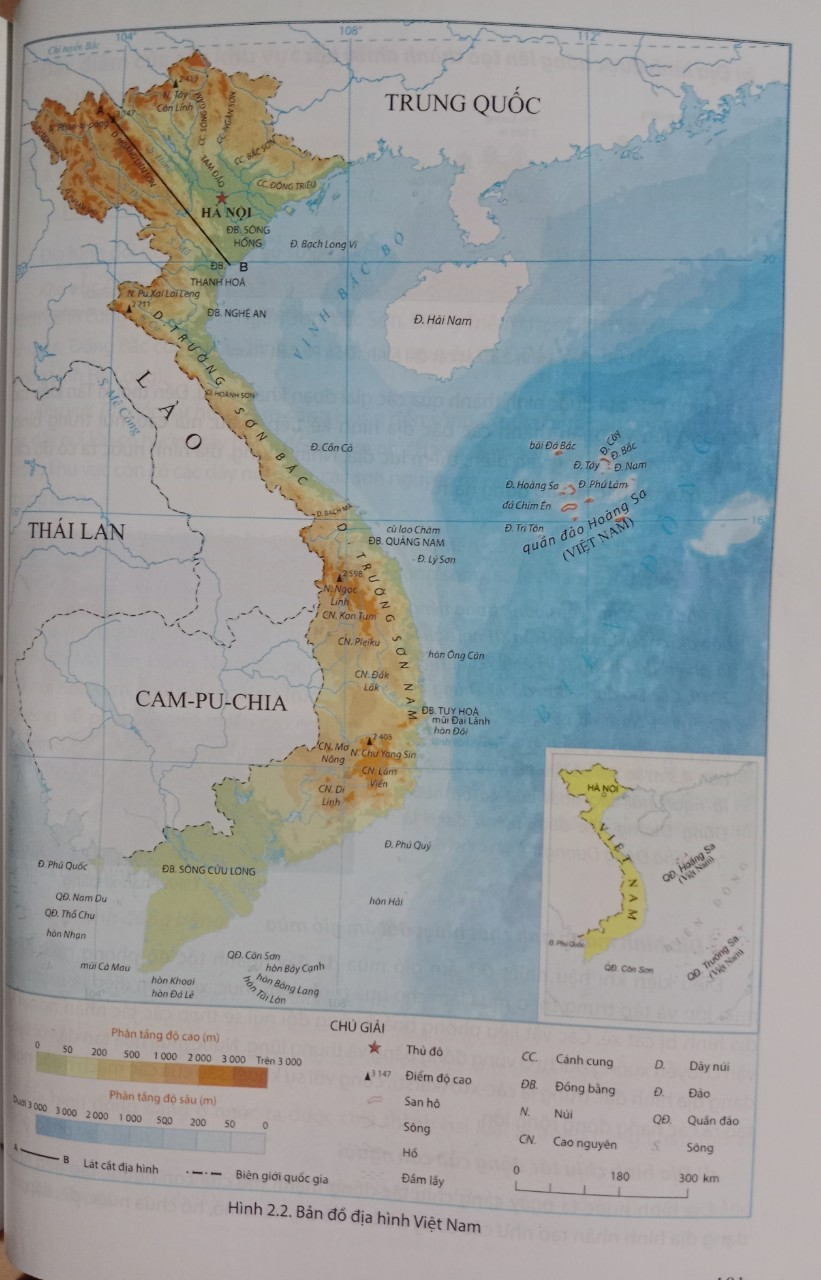 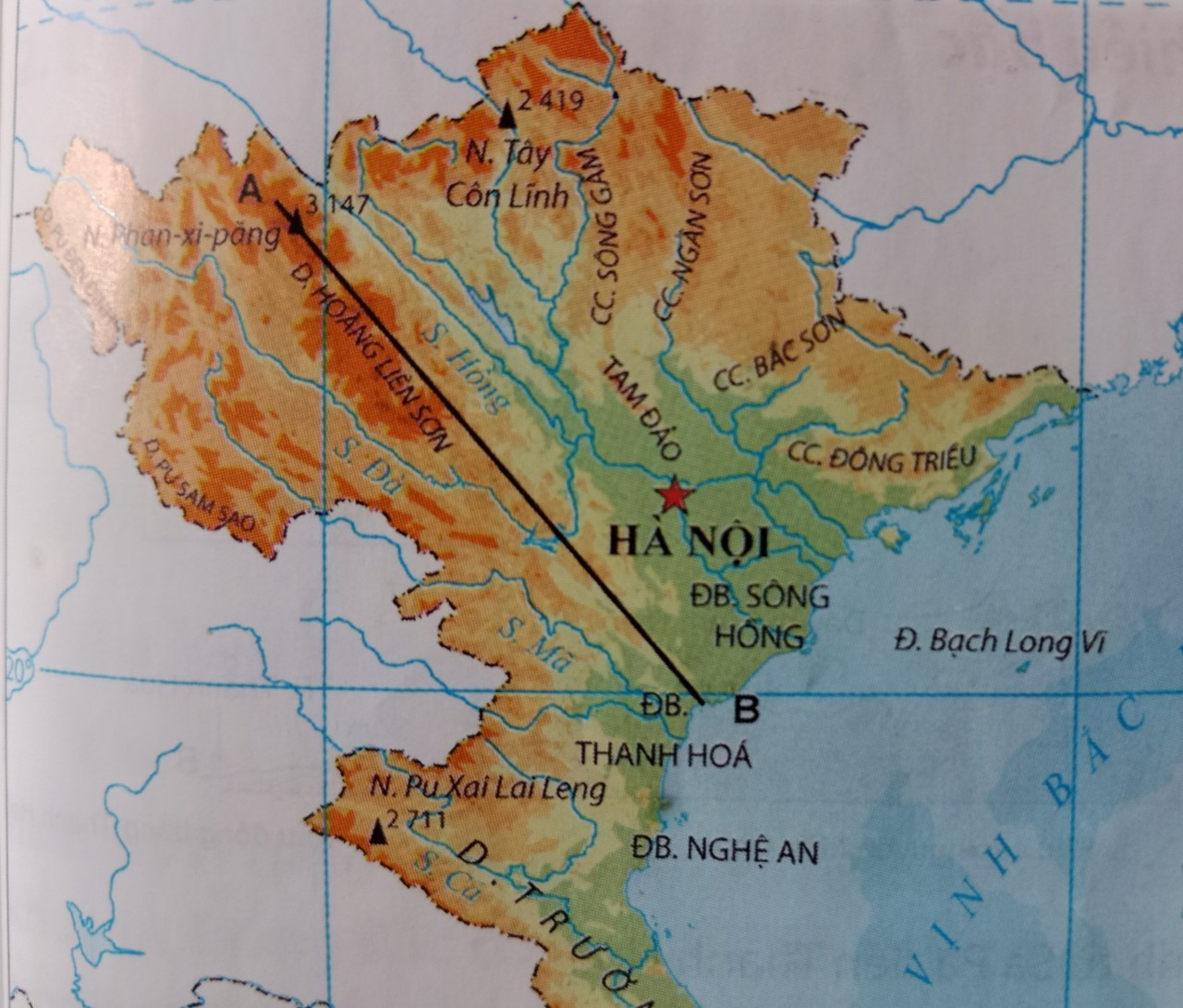 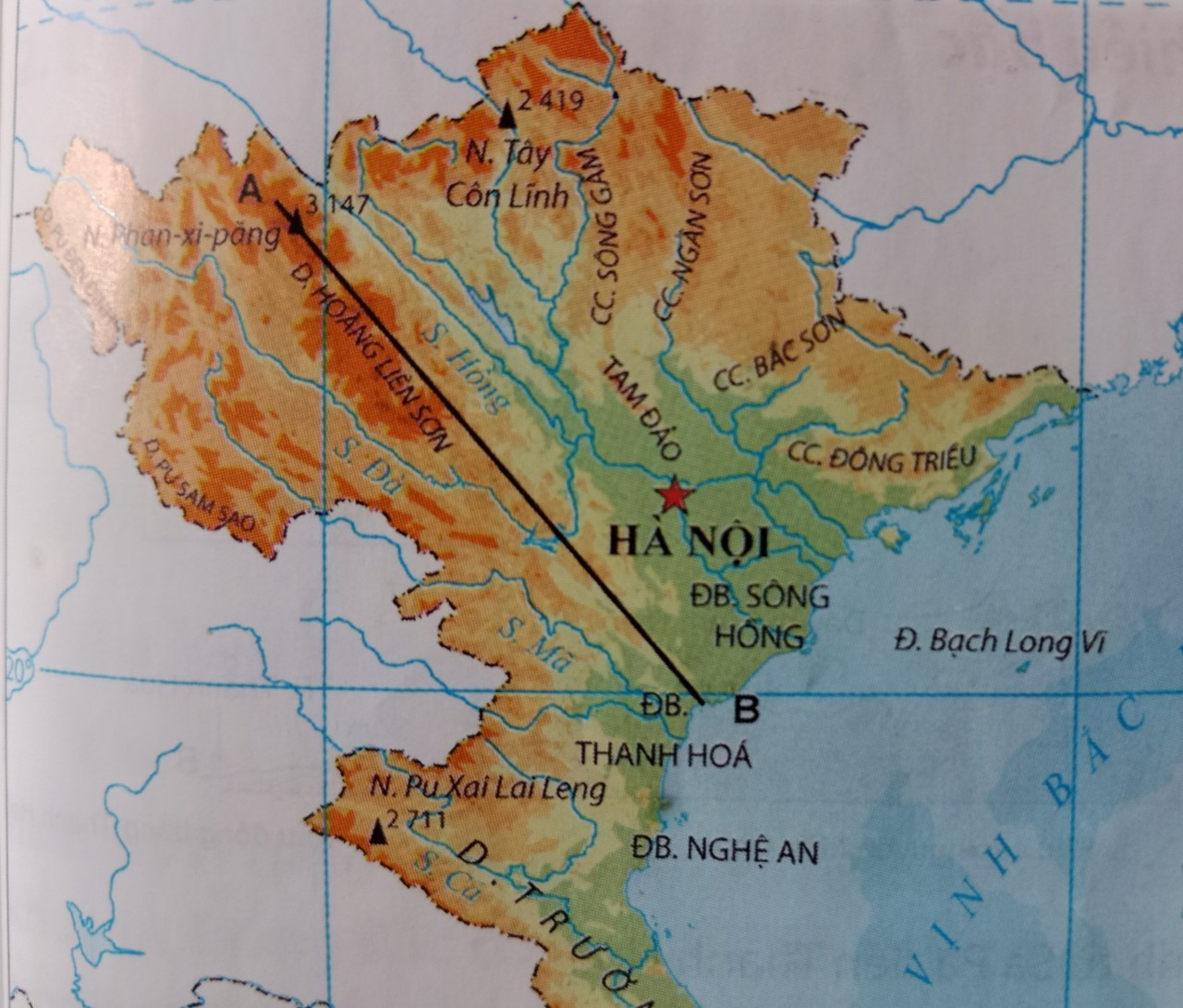 a. Địa hình đồi núi
Gồm 4 khu vực: Đông Bắc, Tây Bắc, Trường Sơn Bắc, Trường Sơn Nam
- Khu vực Đông Bắc: Nằm ở tả ngàn sông Hồng, chủ yếu là đồi núi thấp, hướng vòng cung. 
- Khu vực Tây Bắc: Nằm ở hữu ngạn sông Hồng đến sông Cả, địa hình cao nhất nước ta theo hướng TB-ĐN.
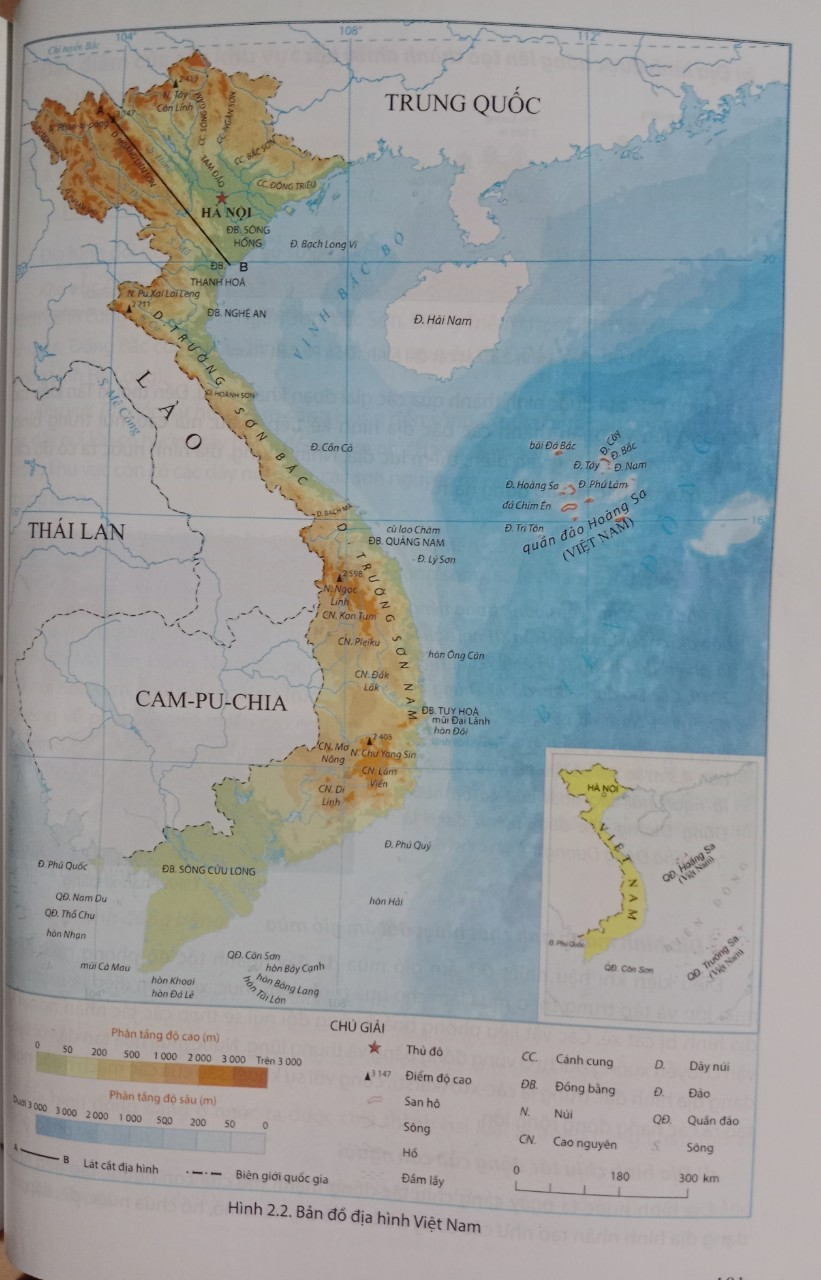 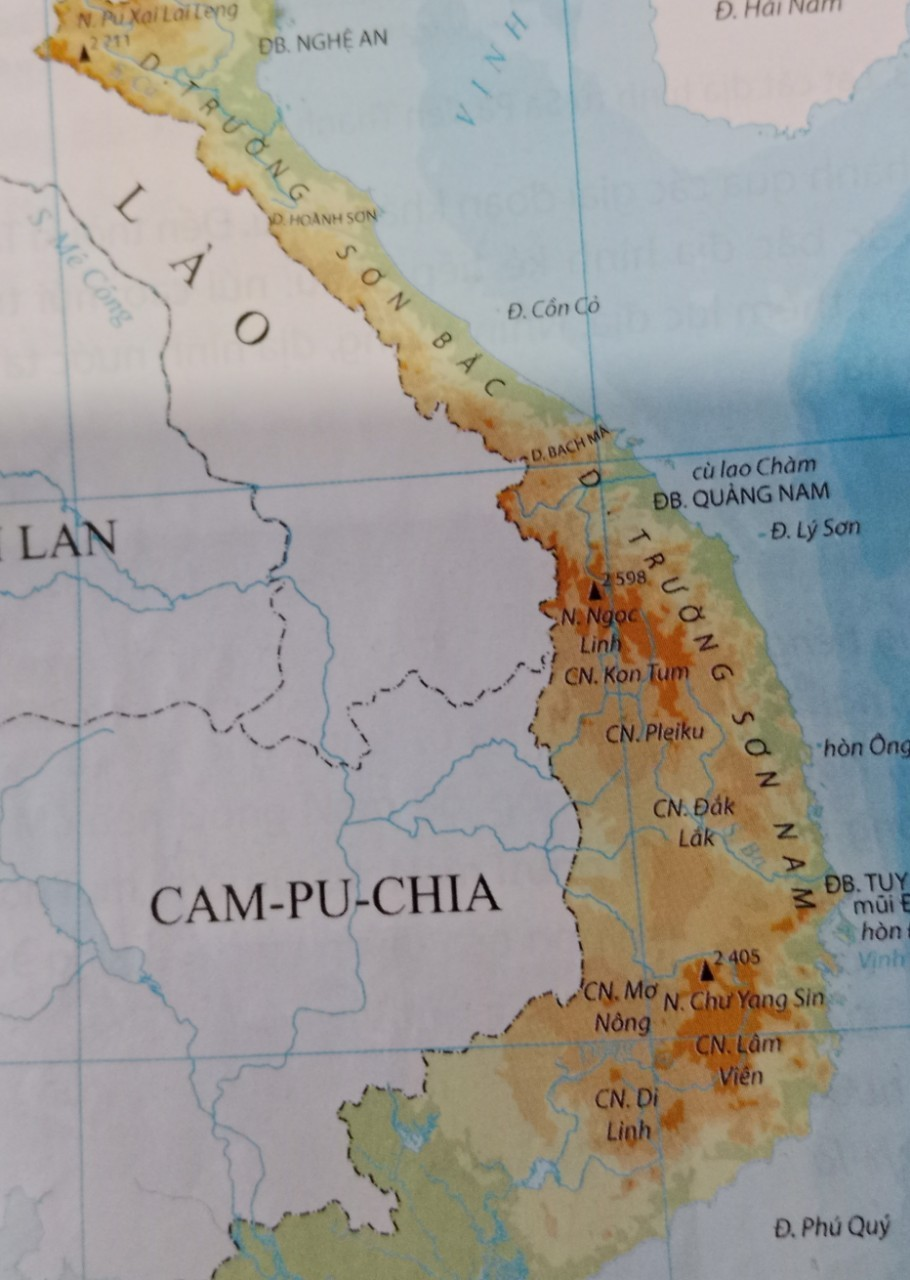 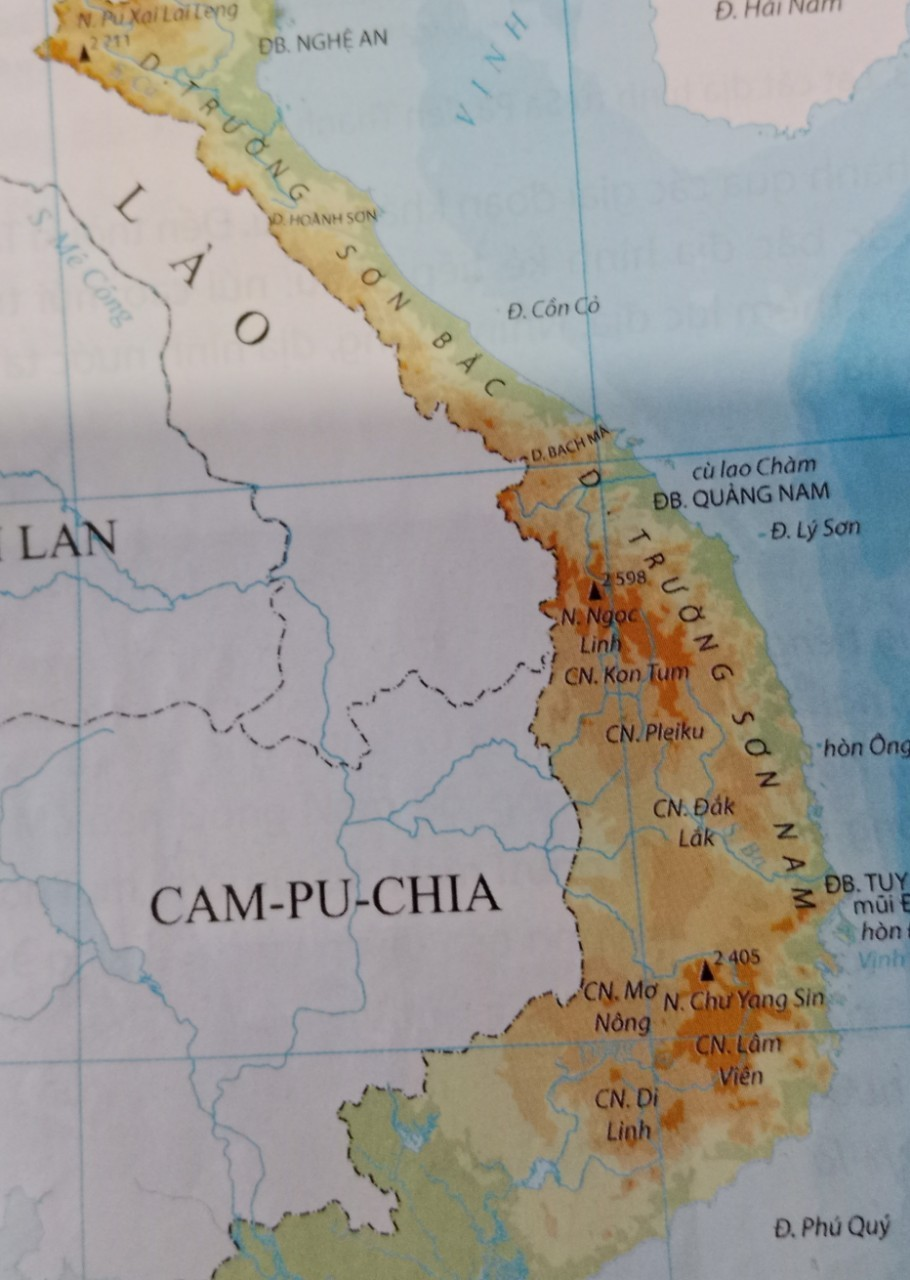 a. Địa hình đồi núi
Gồm 4 khu vực: Đông Bắc, Tây Bắc, Trường Sơn Bắc, Trường Sơn Nam
- Khu vực Đông Bắc: Nằm ở tả ngàn sông Hồng, chủ yếu là đồi núi thấp, hướng vòng cung. 
- Khu vực Tây Bắc: Nằm ở hữu ngạn sông Hồng đến sông Cả, địa hình cao nhất nước ta theo hướng TB-ĐN.
- Khu vực Trường Sơn Bắc: từ phía Nam sông Cả đến dãy Bạch Mã, là vùng núi thấp,hướng TB-ĐN, gồm nhiều dãy núi song song và so le nhau.
- Khu vực Trường Sơn Nam: từ phía nam dãy Bạch Mã đến Đông Nam Bộ, với nhiều cao nguyên xếp tầng.
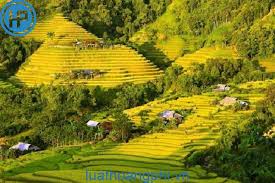 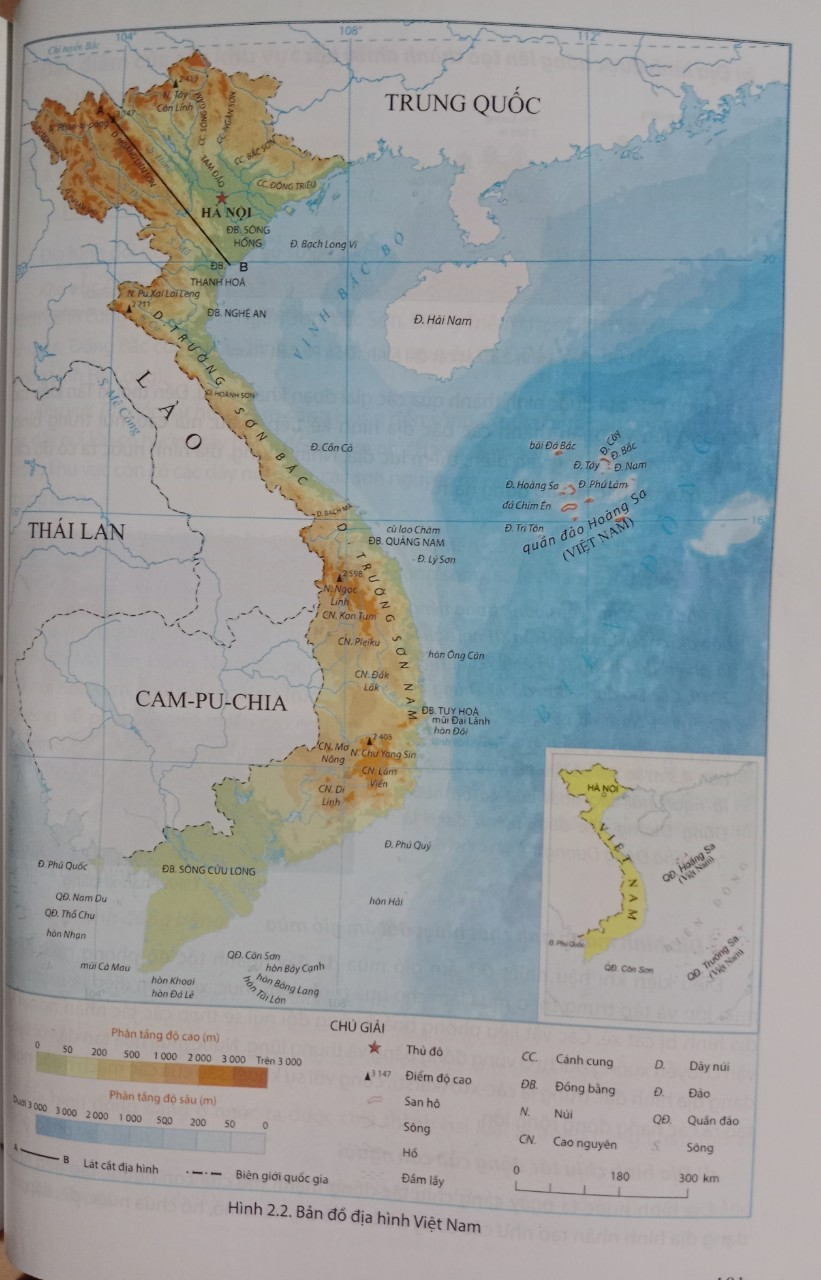 Địa hình chuyển tiếp, Bắc Bộ có đôi trung du, Đông Nam Bộ có địa hình bán bình nguyên.
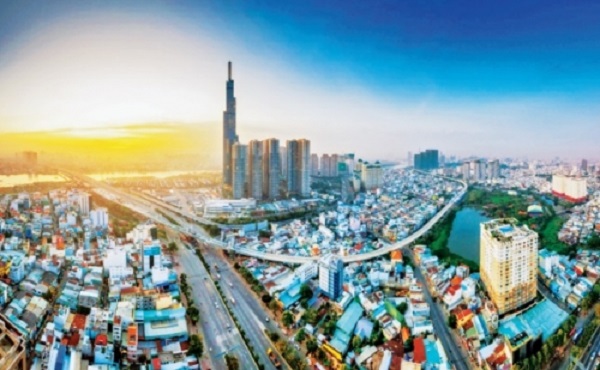 Tiết 6. Bài 2. ĐỊA HÌNH VIỆT NAM (tt)
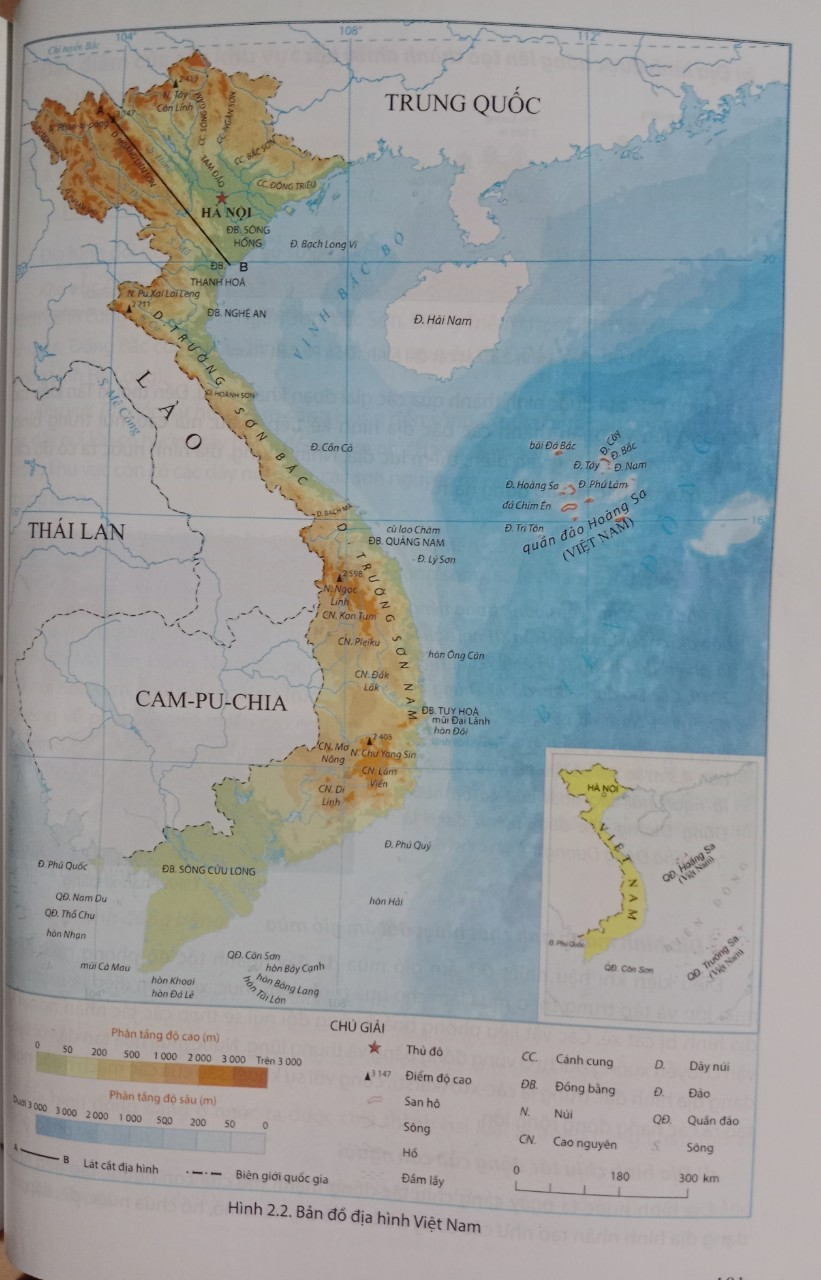 b. Địa hình đồng bằng
THẢO LUẬN NHÓM: 5’
Nhóm 1 (theo bàn)
Nhóm 2 (theo bàn)
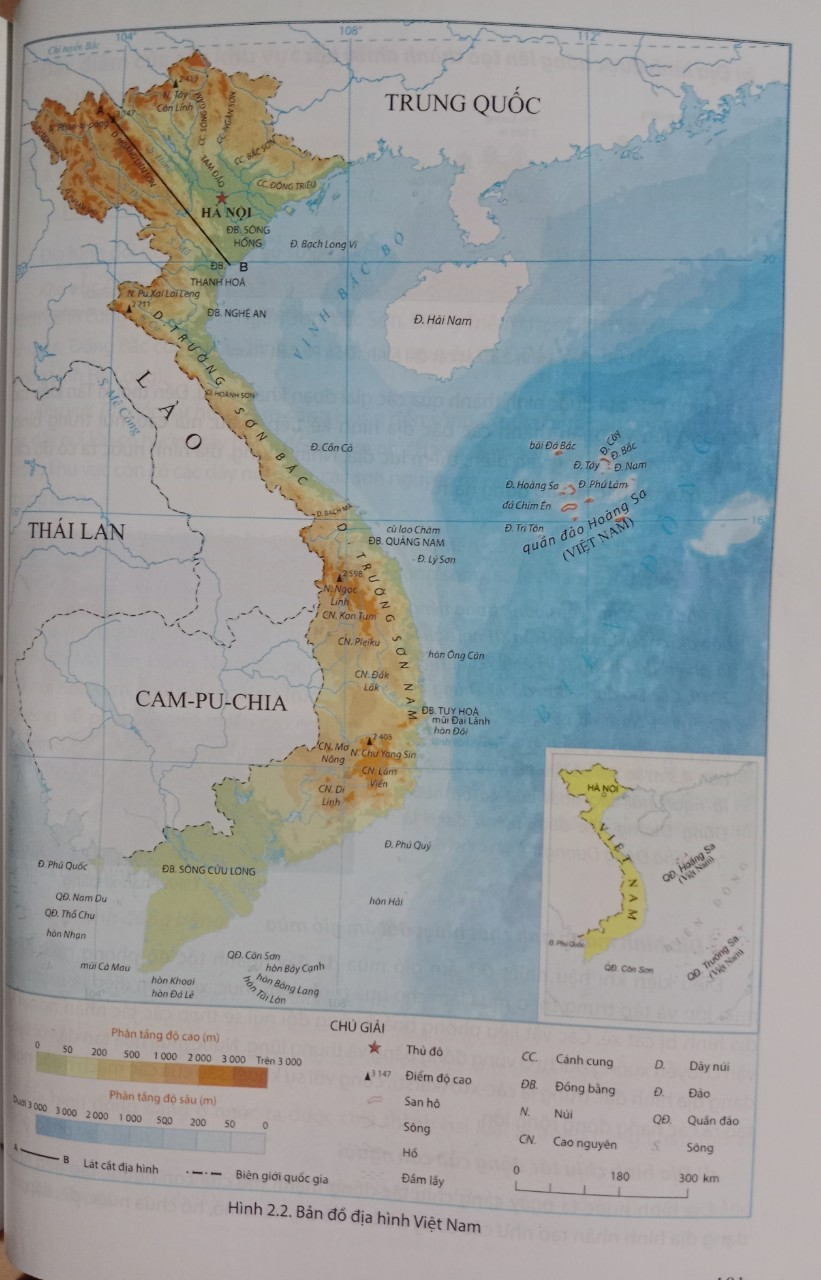 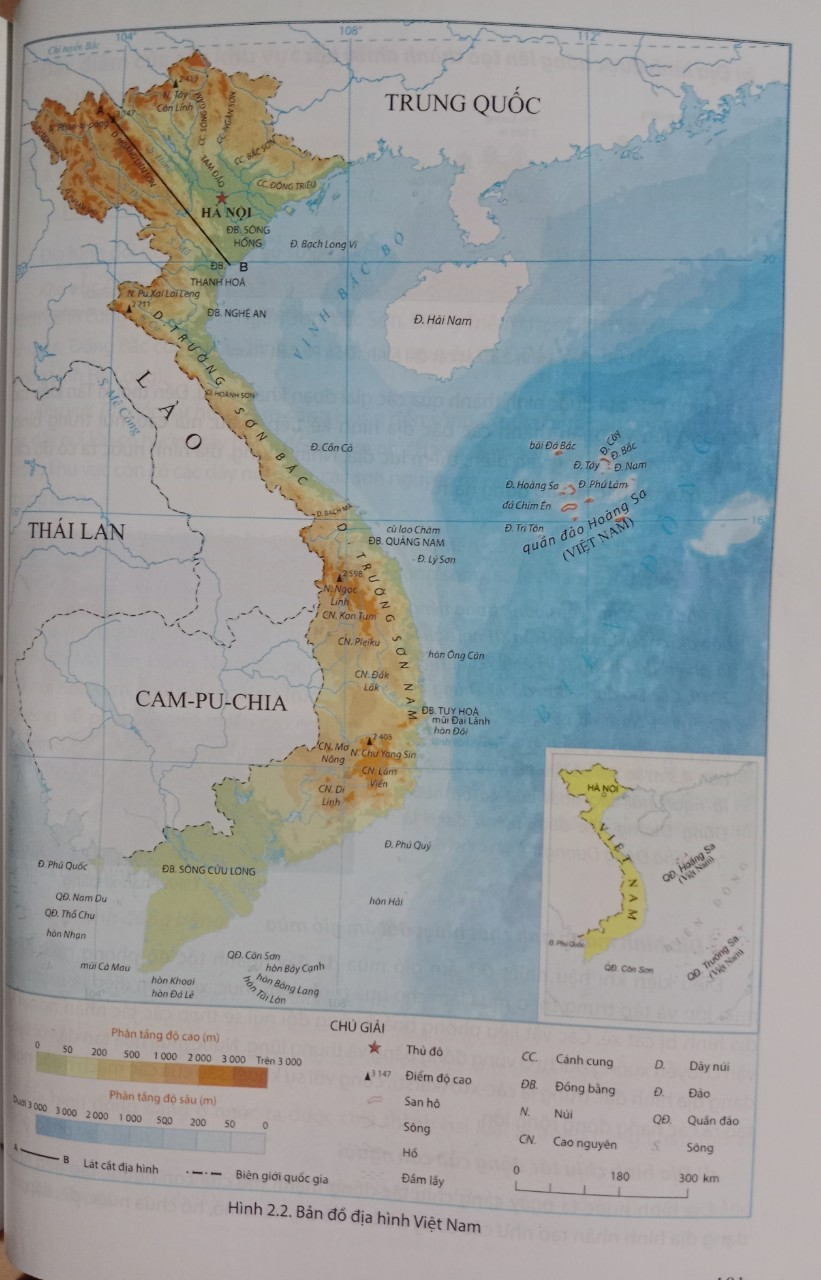 b. Địa hình đồng bằng
Có 2 loại: đồng bằng châu thổ và đồng bằng ven biển.
- Đồng bằng châu thổ:
+  Đồng bằng sông Hồng
+ Diện tích: khoảng 15000km2.
+ Do phù sa sông Hồng và sông Thái Bình bồi đắp.
+ Đặc điểm: phía bắc còn nhiều đồi, núi sót, phía nam có nhiều ô trũng. Có hệ thống đê ngăn lũ.
- Đồng bằng sông Cửu Long
+ Diện tích: khoảng 40.000 km2.
+ Do phù sa của hệ thống sông Mê Công bồi đắp.
+ Đặc điểm: có hệ thống kênh rạch chằng chịt và chịu ảnh hưởng sâu sắc của chế độ thuỷ triều. Nhiều vùng trũng lớn.
- Đồng bằng ven biển miền Trung
+ Diện tích: khoảng 15.000 km2.
+ Được hình thành từ phù sa sông hoặc kết hợp giữa phù sa sông và biển. 
+ Đặc điểm: Bị chia cắt thành nhiều đồng bằng nhỏ, hẹp.
Tiết 7. Bài 2. ĐỊA HÌNH VIỆT NAM (tt)
c. Địa hình bờ biển và thềm lục địa
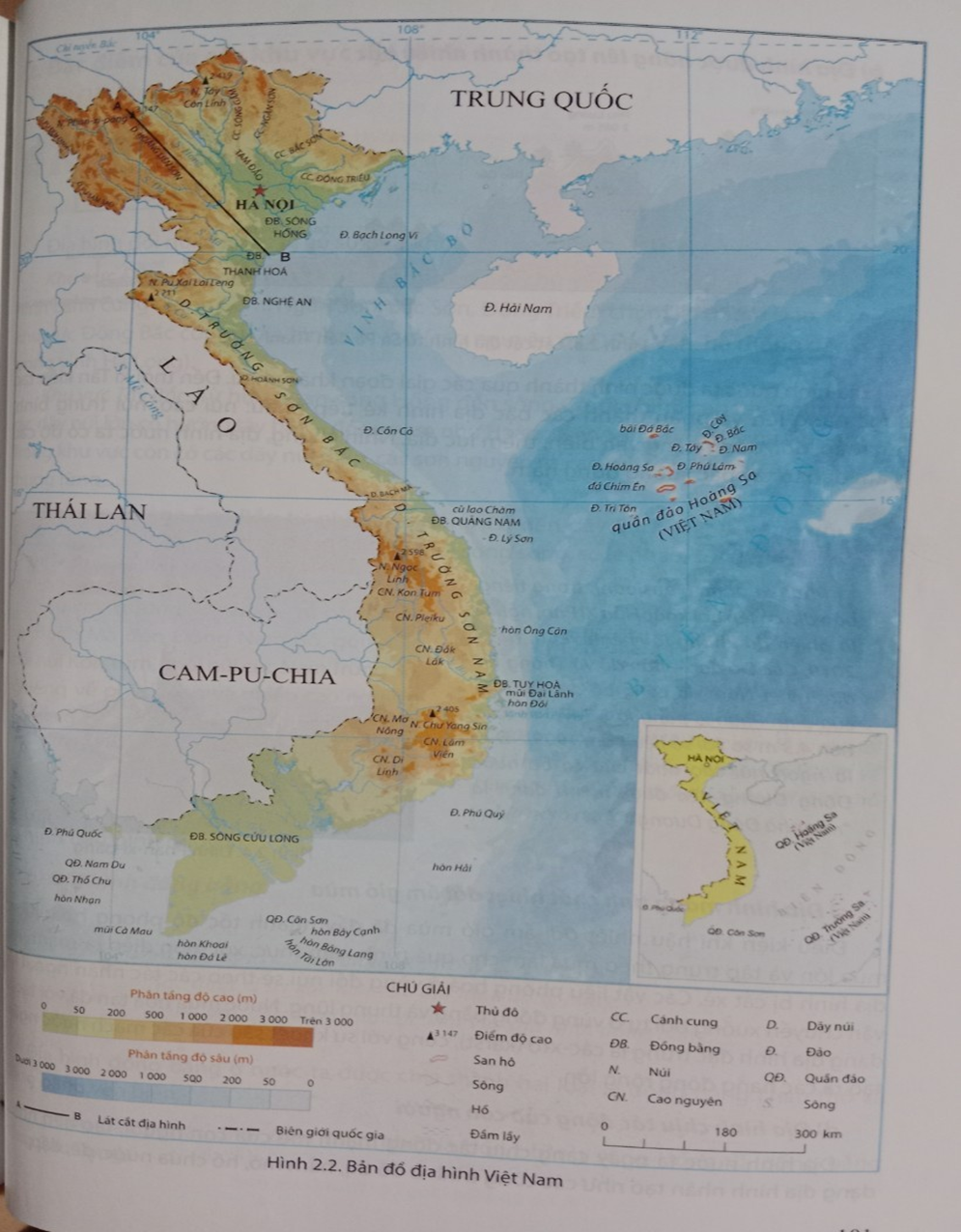 c. Địa hình bờ biển và thềm lục địa
- Địa hình bờ biển khá đa dạng: đồng bằng châu thổ, các bãi triều; bán đảo, vũng, vịnh sâu, cồn cát, đầm, phá nhiều bãi biển đẹp...
- Thềm lục địa: mở rộng ở khu vực vịnh Bắc Bộ, vùng biển phía nam và tây nam, thu hẹp ở miền Trung.
Quan sát video clip, hãy cho biết động Phong Nha được hình thành như thế nào?
Do nước mưa hòa tan đá vôi cùng với sự khoét sâu của mạch nước ngầm.
GHÉP ĐÔI
Điền khuyết
Vùng núi gồm 4 khu vực: (1)….(2)…..,(3)…..,(4)…..
- Khu vực Đông Bắc: Nằm ở (5)….       sông Hồng, chủ yếu là (6)….., hướng (7)…

- Khu vực Tây Bắc: Nằm ở (8)….            sông Hồng đến (9)….,         địa hình(10)……           nước ta theo hướng (11)….
- Khu vực Trường Sơn Bắc: từ phía (12)…. sông Cả đến dãy (13) ….,      là vùng núi (14)……., hướng (15)…………..,           gồm nhiều dãy núi (16)………… và (17)……………nhau.

- Khu vực Trường Sơn Nam: từ phía (18)…….. dãy Bạch Mã đến (19)………….,      với nhiều (20)……………….xếp tầng.
Quan sát Video, cho biết tên các đỉnh núi, độ cao, thuộc tỉnh nào?
GHÉP ĐÔI
1- f
2- i
3- d
4- h
5- a
6- g
7- k
8- b
9- e
10- c
Điền khuyết
Vùng núi gồm 4 khu vực: (1)….(2)…..,(3)…..,(4)…..
(1) Đông Bắc, (2)Tây Bắc, (3)Trường Sơn Bắc, (4)…Trường Sơn Nam
tả ngạn
- Khu vực Đông Bắc: Nằm ở (5)….       sông Hồng, chủ yếu là (6)….., hướng (7)…

- Khu vực Tây Bắc: Nằm ở (8)….            sông Hồng đến (9)….,         địa hình(10)……           nước ta theo hướng (11)….
đồi núi thấp
vòng cung
sông Cả
hữu ngạn
cao nhất
Tây Bắc- Đông Nam
Nam
Bạch Mã
- Khu vực Trường Sơn Bắc: từ phía (12)…. sông Cả đến dãy (13) ….,      là vùng núi (14)……., hướng (15)…………..,           gồm nhiều dãy núi (16)………… và (17)……………nhau.

- Khu vực Trường Sơn Nam: từ phía (18)…….. dãy Bạch Mã đến (19)………….,      với nhiều (20)……………….xếp tầng.
thấp
Tây Bắc- Đông Nam
song song
so le
nam
cao nguyên
Đông Nam Bộ
Top 10 đỉnh núi cao nhất Việt Nam
Đông Bắc
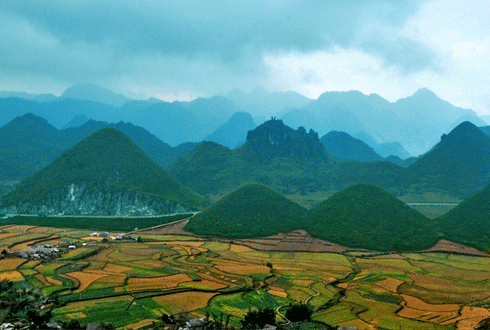 Tây Bắc
Trường Sơn Bắc
Khu vực đồi núi
Trường Sơn Nam
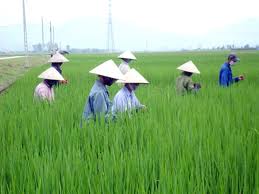 CÁC KHU VỰC ĐỊA HÌNH
Đồng bằng sông Hồng
Đồng bằng sông Cửu Long
Khu vực đồng bằng
Đồng bằng ven biển miền Trung
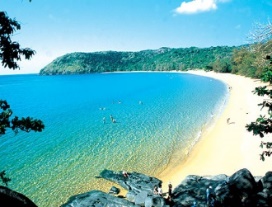 Bờ biển
Bờ biển và thềm lục địa
Thềm lục địa
BÀI 2
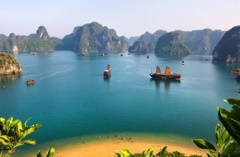 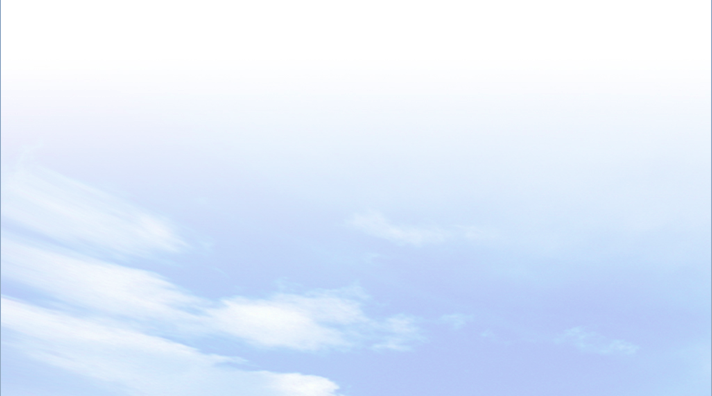 EM CÓ BIẾT?
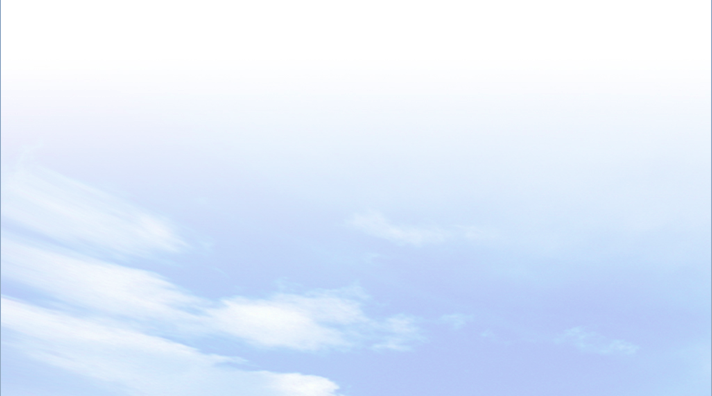 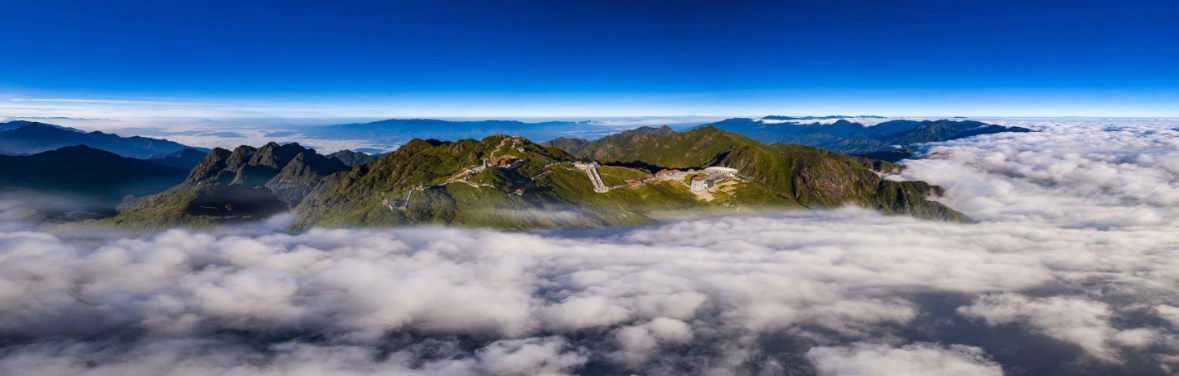 Fansipan là đỉnh núi cao nhất nước ta, về mặt hành chính, đỉnh Fansipan thuộc địa giới của cả huyện Tam Đường (Lai Châu) và thị xã Sa Pa (Lào Cai), cách trung tâm thị xã Sa Pa khoảng 9 km về phía tây nam. Chiều cao của đỉnh núi đo đạc vào năm 1909 là 3143 m, tuy vậy theo số liệu mới nhất của Cục Đo đạc, Bản đồ và Thông tin địa lý Việt Nam vào cuối tháng 6 năm 2019, đỉnh núi cao 3147,3 m.
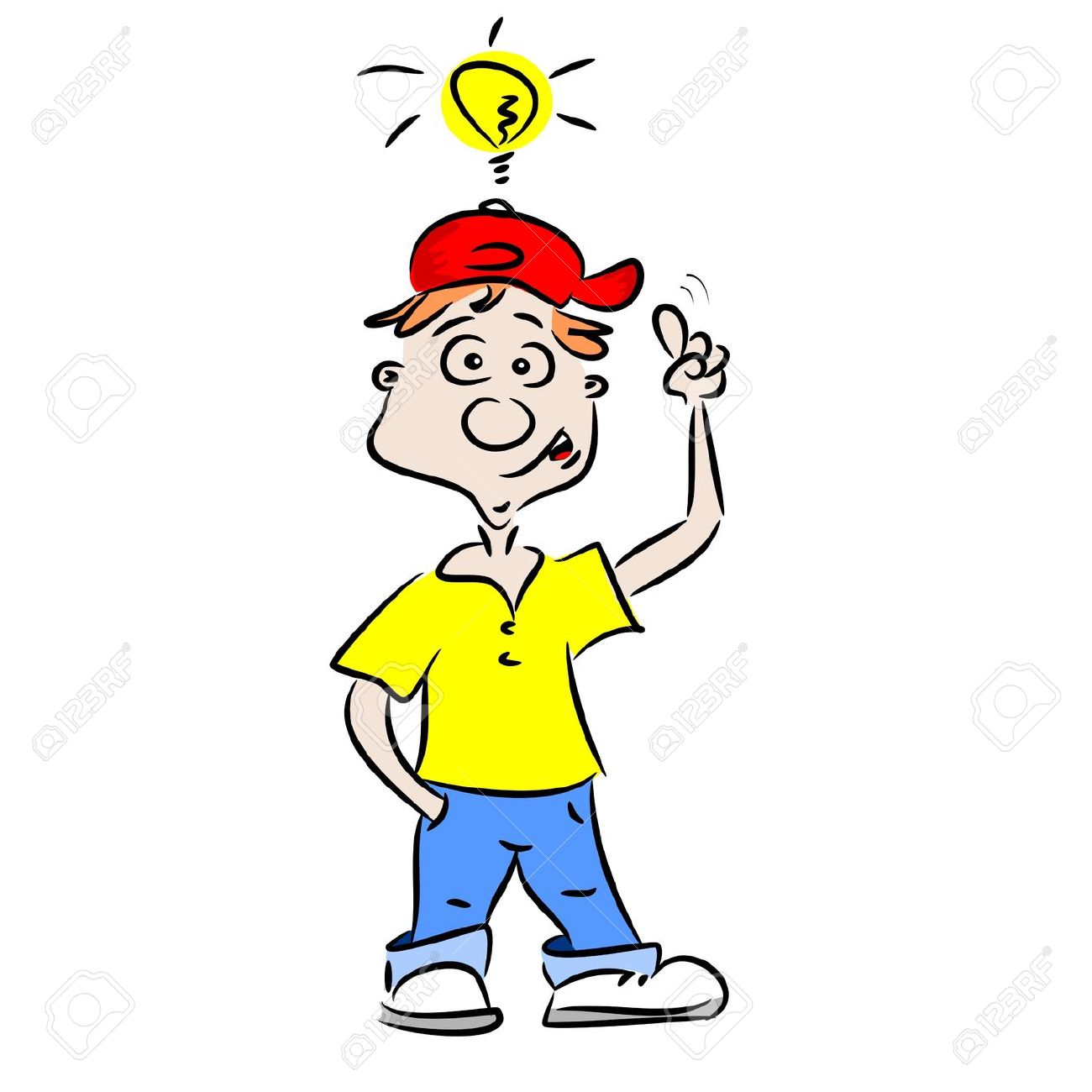 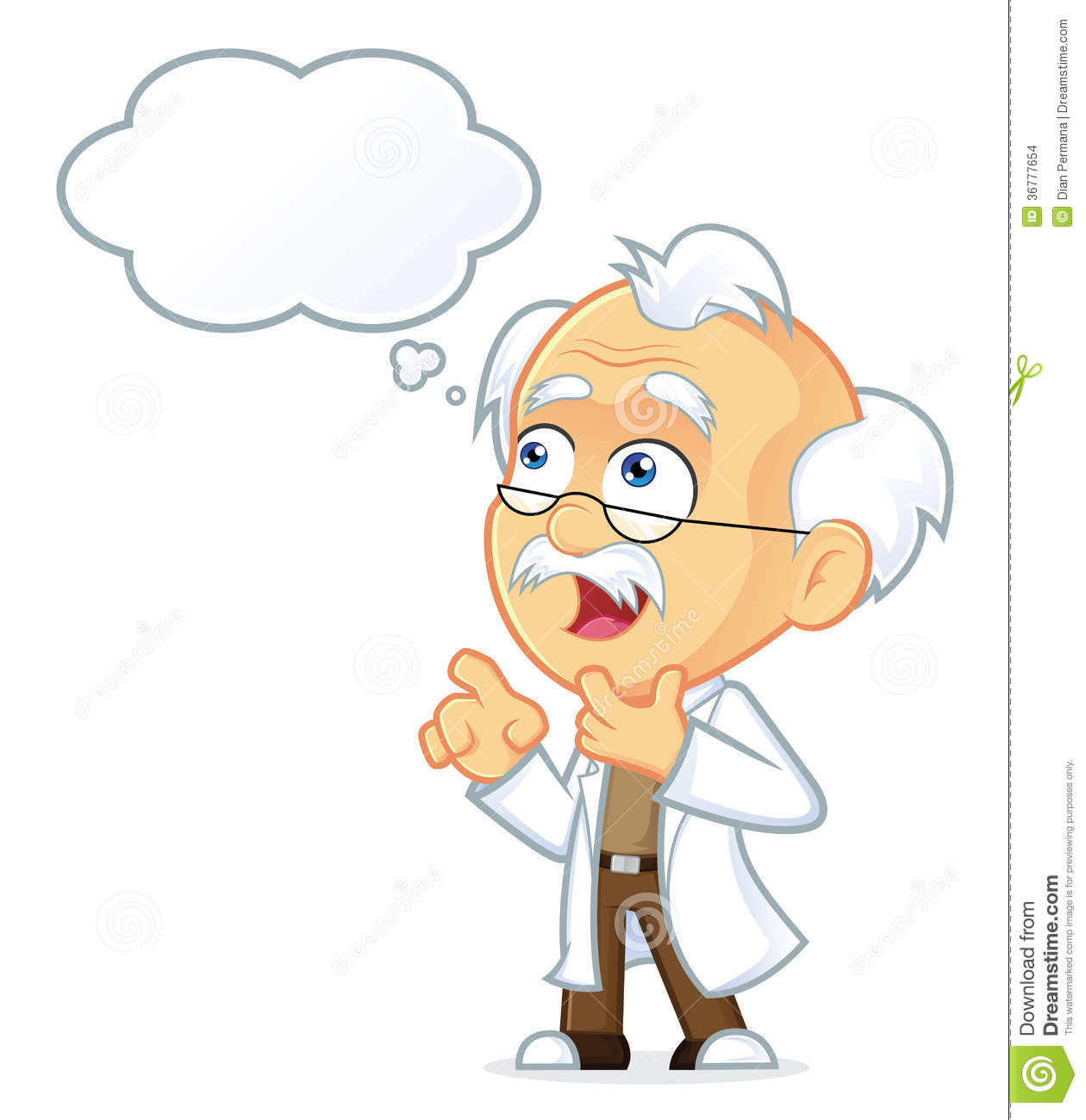 BÀI 2
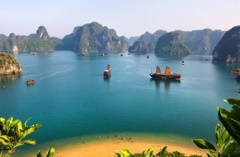 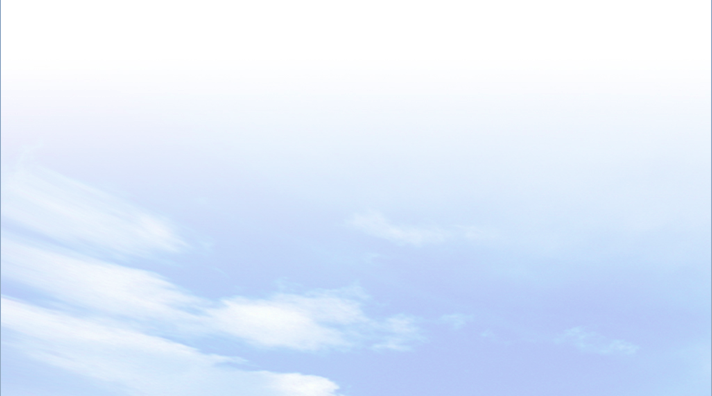 4
LUYỆN TẬP VÀ VẬN DỤNG
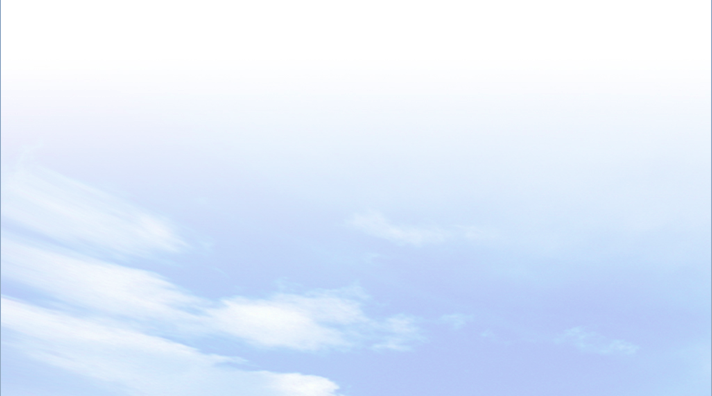 a. Luyện tập
Dựa vào kiến thức đã học, hãy so sánh đặc điểm địa hình của Đồng bằng sông Hồng, Đồng bằng sông Cửu Long.
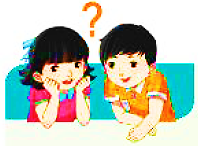 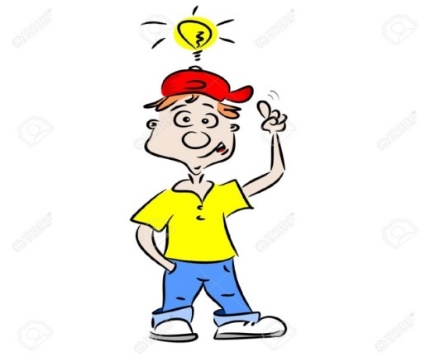 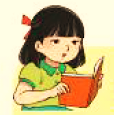